Manufacturing
Contract lifecycle management
Build
Copilot Studio
Help to improve contract terms and pricing though AI analysis and speed the contract negotiation and approval process.

Customer reference: Network Rail embraces a more efficient and safer data-driven future
Summarize pending contracts
Review contract details
Revise terms
A contract manager reviews a high volume of supplier contracts daily to ensure accuracy, compliance, and efficiency in managing numerous supplier and client agreements.
For a specific high priority contract, ask to compare key clauses with industry and organization standards to ensure compliance and identify potential concerns.
Review the highlighted potential discrepancies, compare to existing contracts, and make revisions as needed.
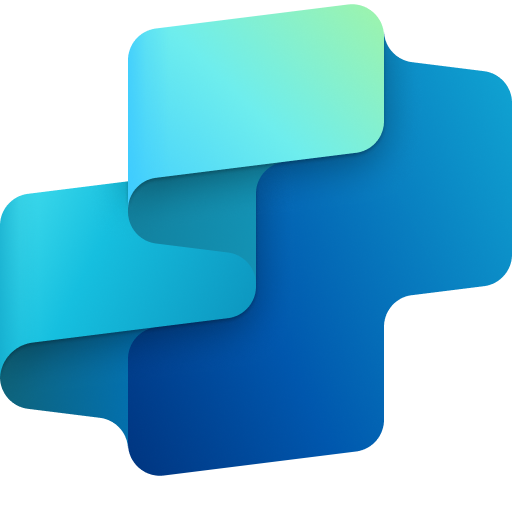 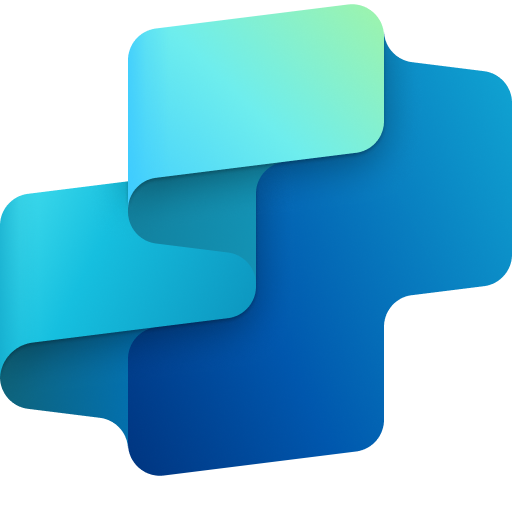 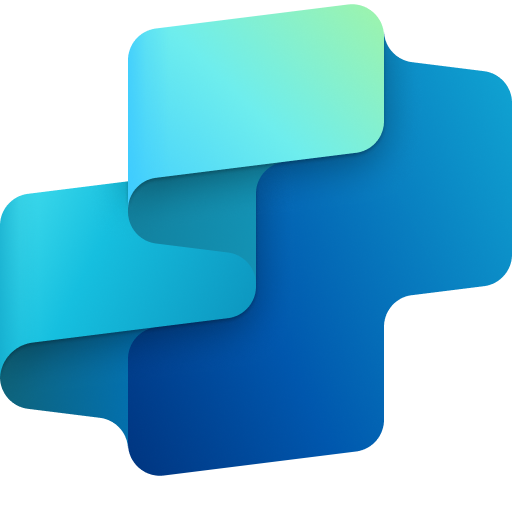 AI Agent3
+ Connection to CLM solution
AI Agent3
+ Connection to CLM solution
AI Agent3
+ Connection to CLM solution
Benefit: Summarize pending contracts including critical deadlines the list of contracts requiring review and prioritize them by urgency and relevance to current projects.
Benefit: Cross reference contracts with organizational and regulatory standards with Copilot to highlight potential discrepancies or non-compliant clauses such as pricing and penalty terms.
Benefit: Compare identified clauses to past contracts using Copilot to recommend revisions for more balanced terms based on historical data and industry standards.
KPIs impacted
Summarize contract activity
Contract status overview
Communicate revisions
At the completion of each day, the contract manager needs to track activities, contract status, and next steps for each contract.
During the day, the contract manager can review the status of all open contracts to assess their progress.
Once potential revisions are identified, draft email with updated contract terms highlighted and send back to legal team for e-signature.
Materials costs
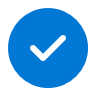 Value benefit
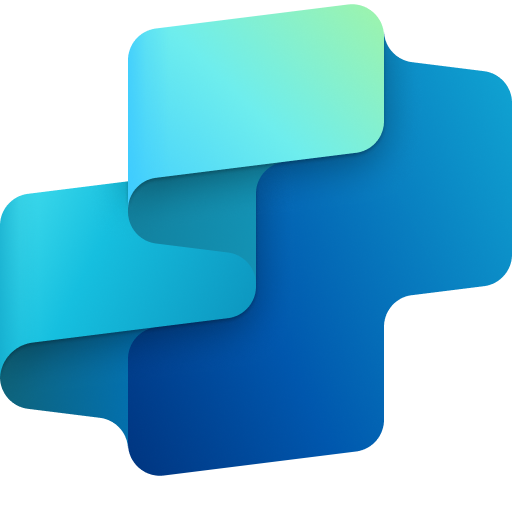 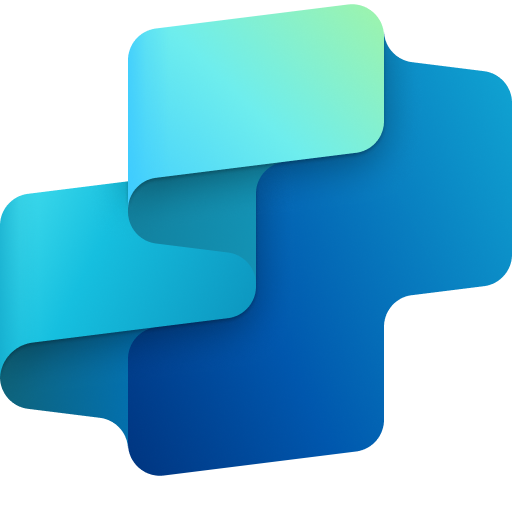 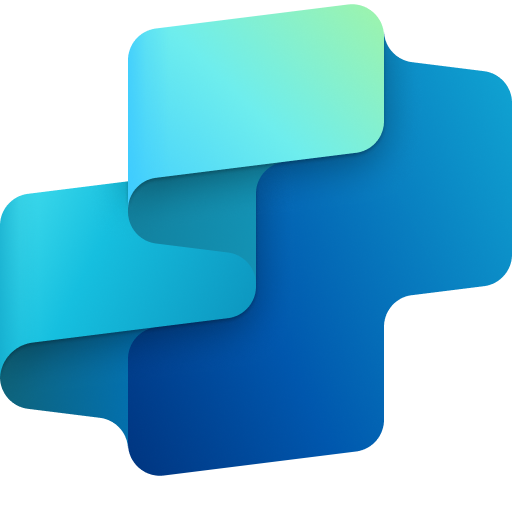 AI Agent3
+ Connection to CLM solution
AI Agent3
+ Connection to CLM solution
AI Agent3
+ Connection to CLM solution
Cost savings
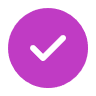 Benefit: Generate a contract report summarizing the work done on all contracts including completed items, contract activities, completed approvals, and open tasks for a specific time.
Benefit: Create a table with status of all ongoing contract negotiations highlighting items that may require immediate attention such as approval or updates.
Benefit: Draft email to legal team on recommended revisions requesting the identified updates be made and communicated to the supplier for new e-signature.